Let’s Talk
(Electronic) Communication
Best practices for use toward our successful navigation through, and adaptation to, the University’s culture change.
Morse code
Ineffective vs Effective (electronic) communication
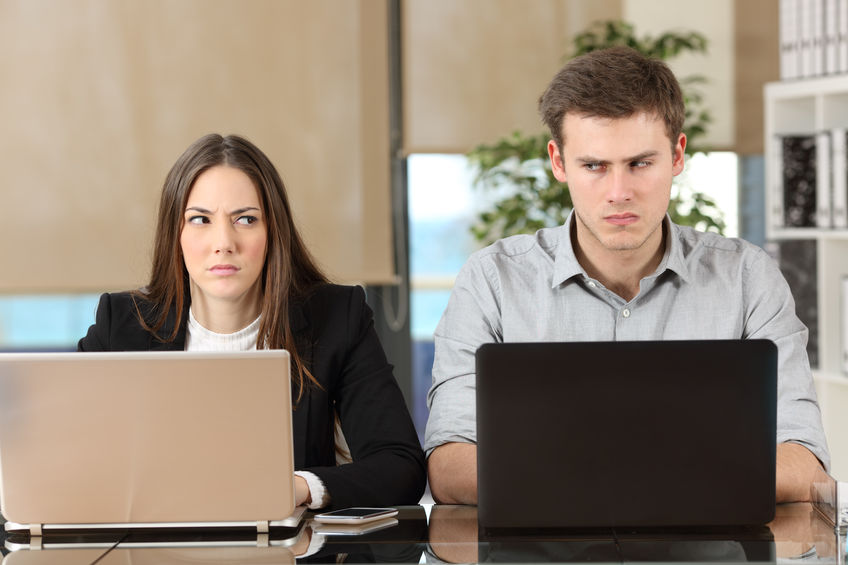 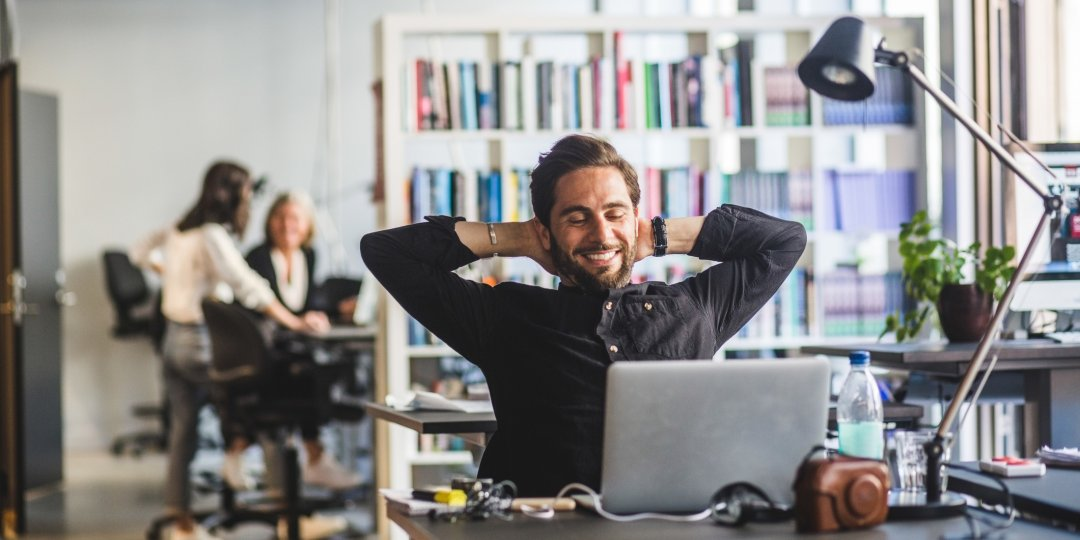 trust
productivity
hostility
morale
relationships
confusion
misunderstandings
job satisfaction
comradery
ambiguity
conflict
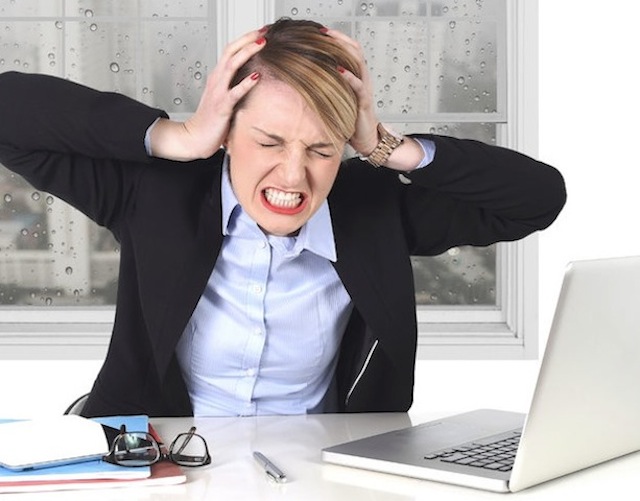 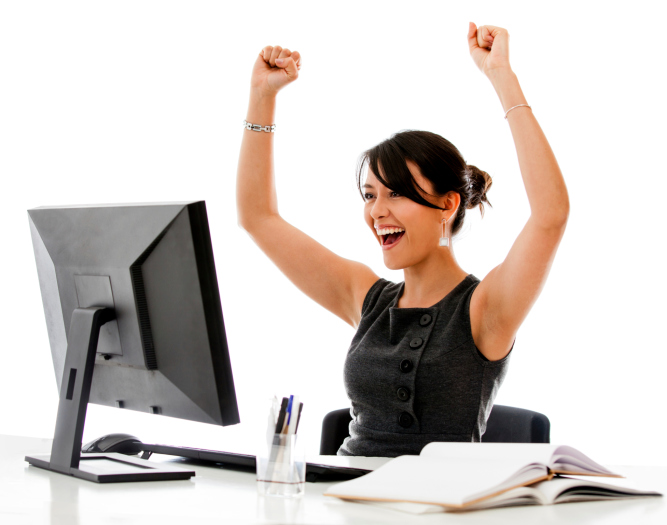 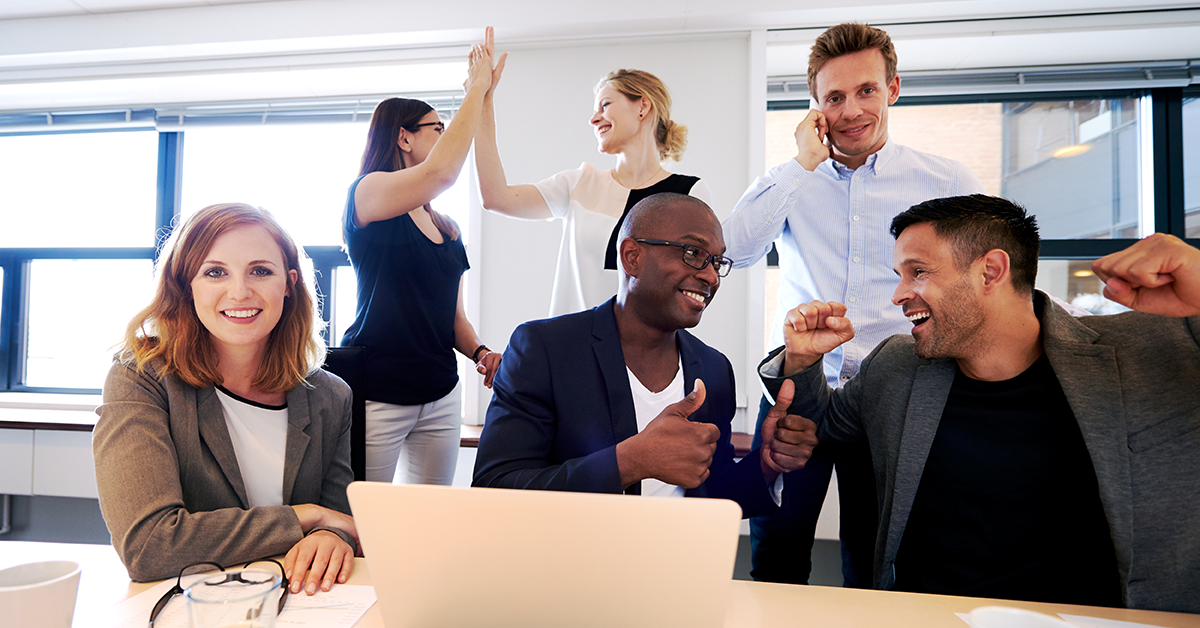 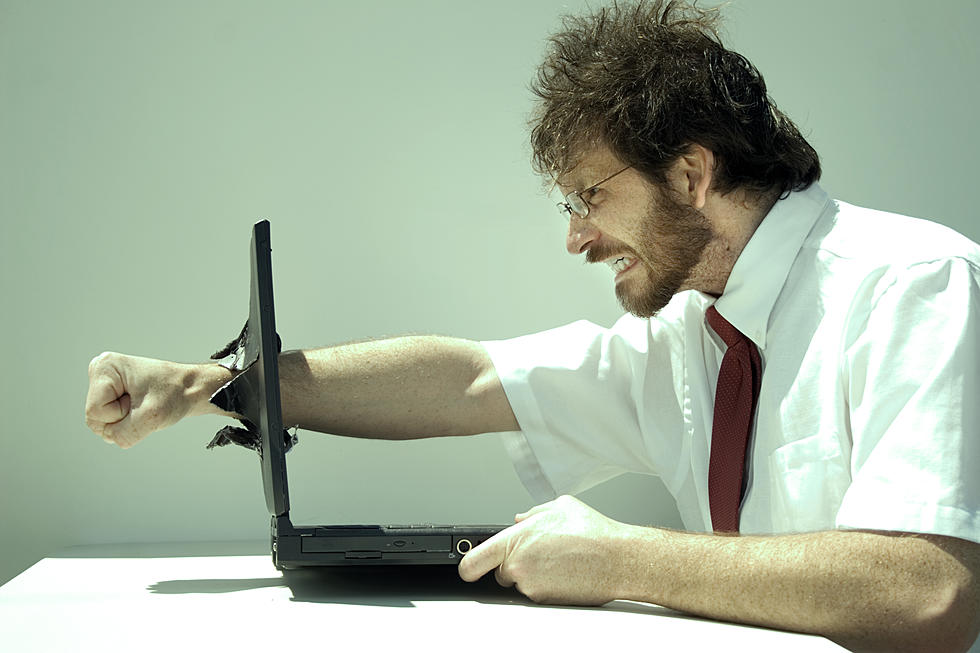 Tin cans and strings
What weakens (electronic) communication?
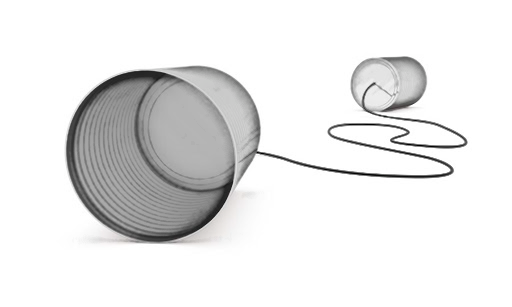 lack of specificity
lack of clarity
lack of respectful responses/rebuttals
lack of appropriate tone
lack of focused attention
lack of directness
humor/sarcasm
Can you hear me now?
What strengthens (electronic) communication?
brief and precise subject 
“To” = action
“Cc” = reference
when forwarding, add value
“Reply All” with discretion 
use “Urgent” sparingly
message is necessary, accurate and complete 
professional tone only
know when to pick up the phone
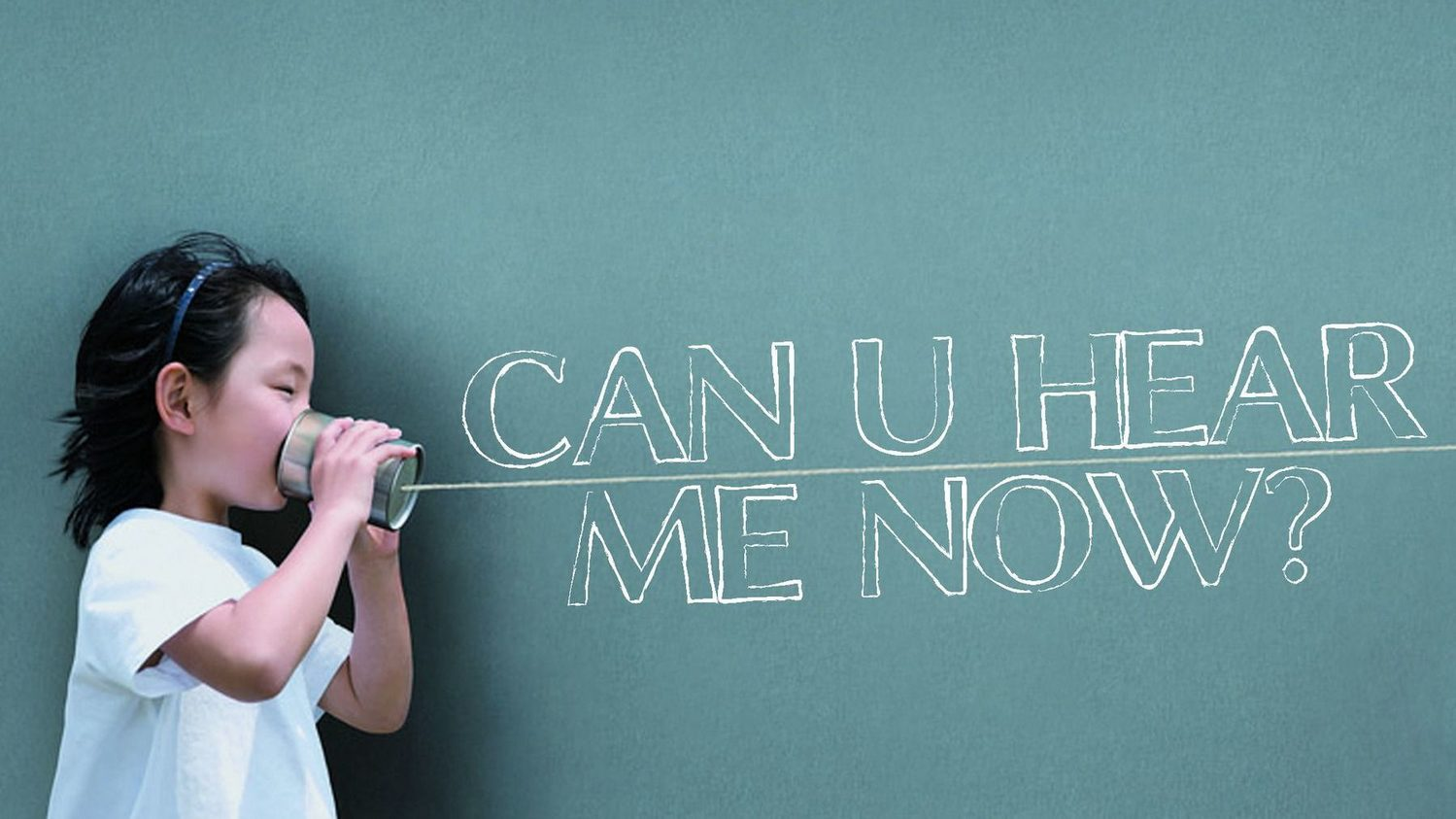